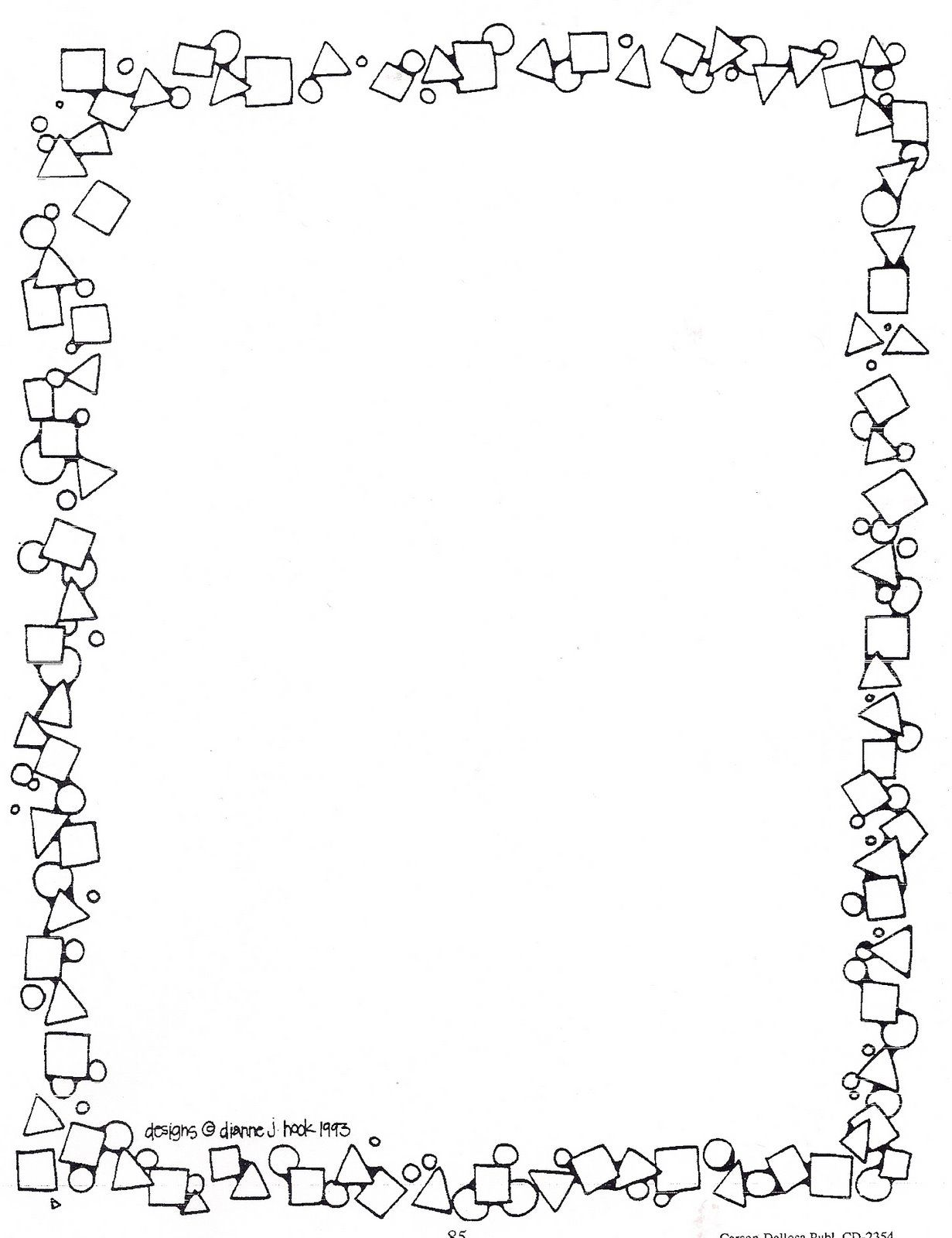 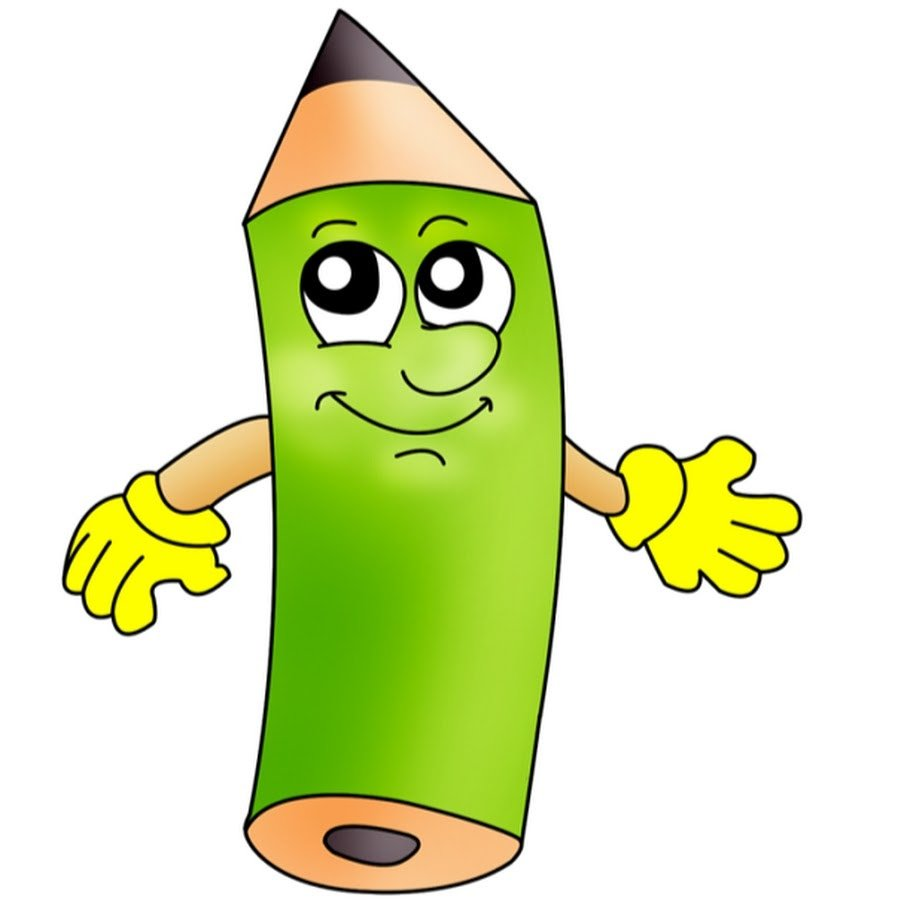 Рабочий лист по математике 
«замена числа разрядными слагаемыми»
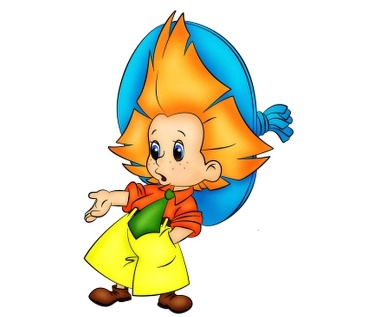 1. Помоги Незнайке восстановить последовательность чисел
2)   4, 7, 10,  …, …, … .
1)   25, …. , 27, …. , 29, 30, …. .
3)   14, 12, …, …, … .
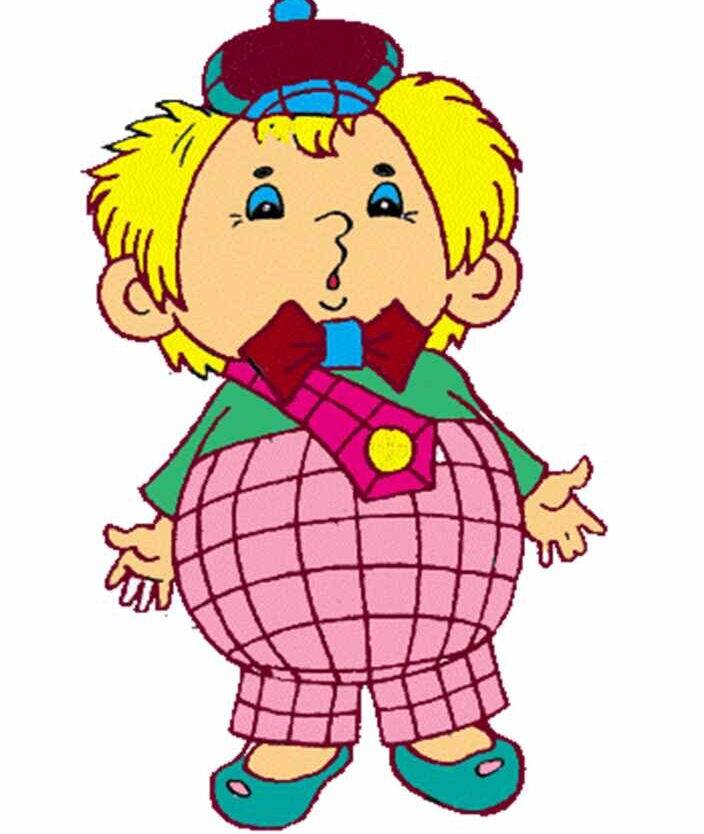 2. Пончик выполнил задание Знайки. Проверь работу Пончика.
14 =  4 дес. 1 ед.
15 = 1 дес. 5 ед.
7 дес. 2 ед. = 72 
28 = 2 дес. 8 ед.
7 дес. 2 ед. = 27 
9 дес. 4 ед. = 94
Сколько ошибок опустил Пончик? ______  
Выпиши примеры с ошибками, исправив их. ________________________________________________________________________
3. Знайка решил проверить и другие знания Незнайки и Пончика. Он дал им задание: 
«Представь число 45 в виде суммы разрядных слагаемых». 
Наши герои выполнили задание следующим образом.
Пончик:  45= 40 + 5 
Незнайка: 45 = 10 + 10 + 10 + 10 + 5   
Кто из героев правильно выполнил задание?
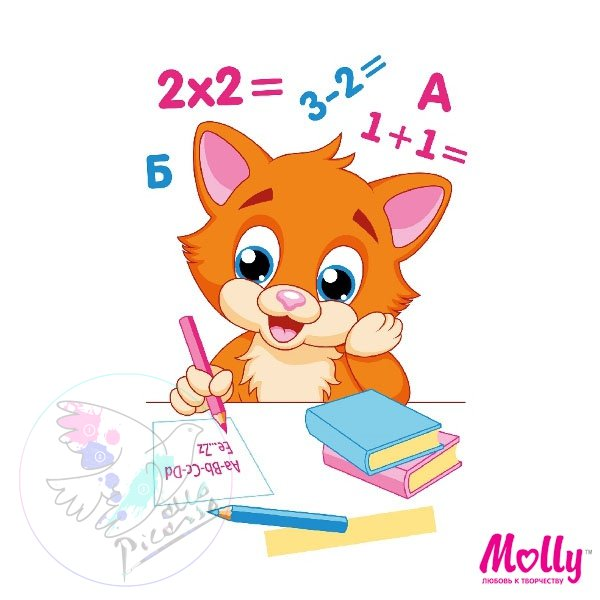 4. И для тебя есть задание для Знайки. Поработай самостоятельно.
Запиши число в виде суммы разрядных слагаемых.
15 = ________________
28 = ________________
34 = ________________
69 = ________________
71 = ________________
Запиши число , которое представлено суммой разрядных слагаемых
20 + 8 = _____
30 + 7 = _____
40 + 9 = _____
50 + 6 = _____
10 + 4 = _____
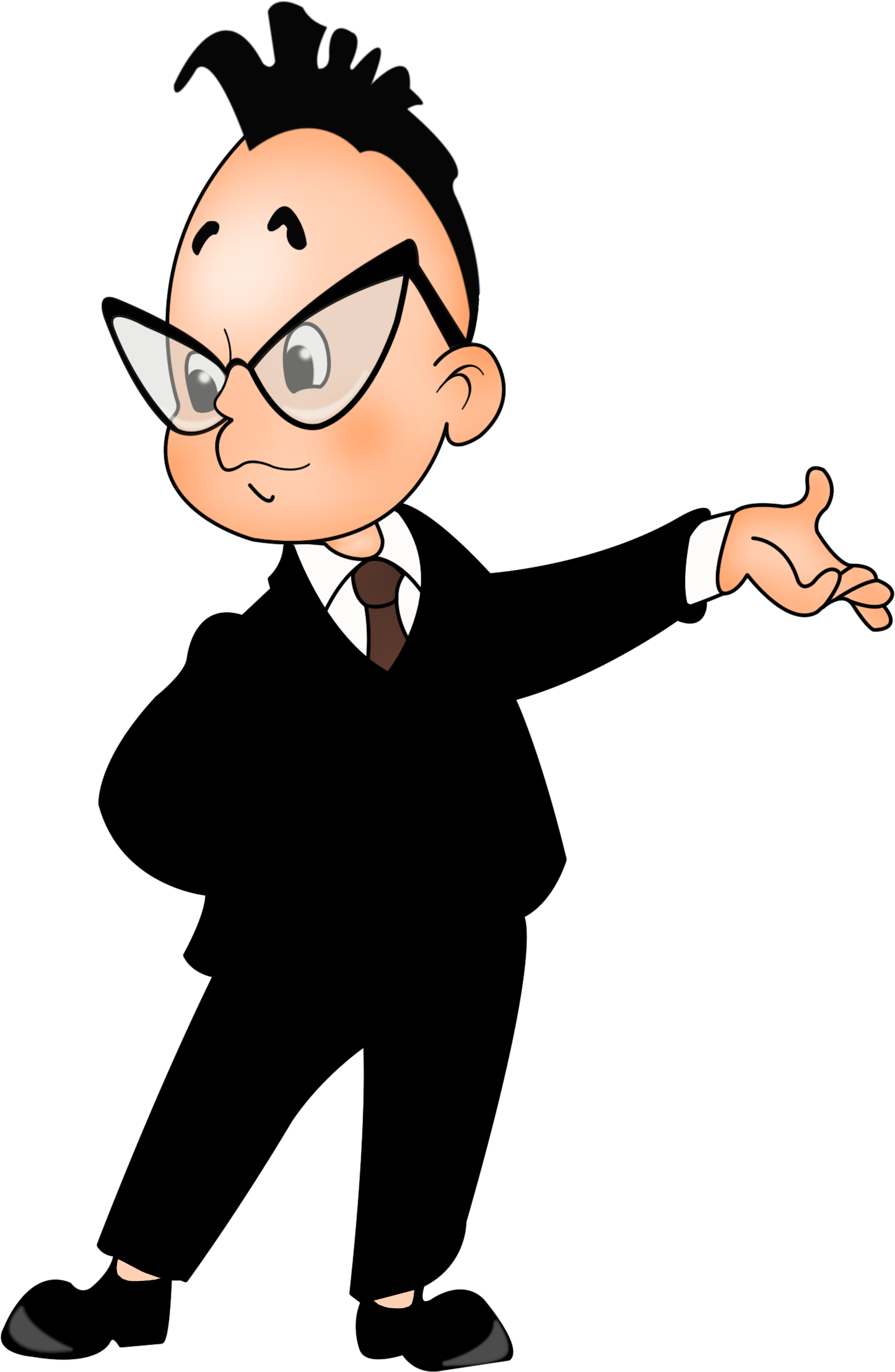 5. Незнайка решил проверить свои знания и решил несколько примеров по теме сегодняшнего урока. Подчеркни только те, которые он выполнил верно.
74 = 70 + 4
65 = 50 + 15
30 + 5 = 53
40 + 7 = 47
62 = 2 + 60
43 = 40 + 3
16 = 8 + 8
20 + 2 = 22